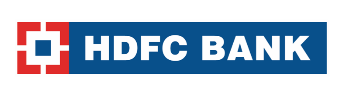 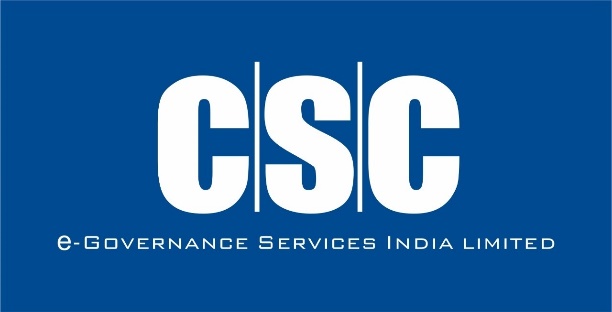 VLE కెపాసిటీ బిల్డింగ్ ప్రోగ్రామ్
HDFC బ్యాంక్ గురించి
అన్ని ఆర్థిక మరియు చెల్లింపు అవసరాల కోసం ఒక స్టాప్ షాప్
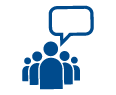 ప్రధాన విలువలు
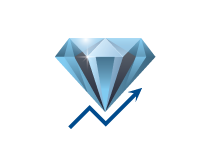 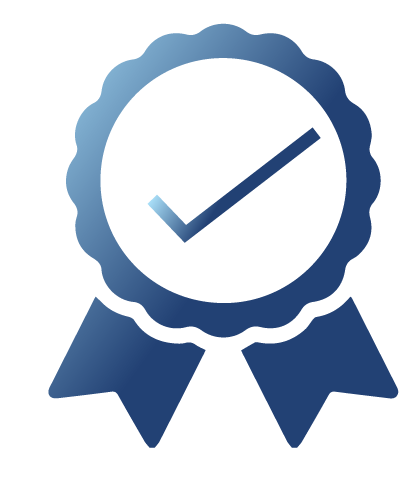 కార్యాచరణ సమర్థత
బలమైన జాతీయ నెట్‌వర్క్
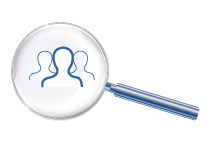 ఆరోగ్యకరమైన బ్యాలెన్స్ షీట్, ఆస్తి నాణ్యతపై దృష్టి పెట్టండి
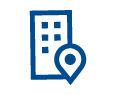 ఖాతాదారుని దృష్టి
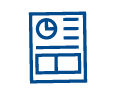 సామాజికంగా మరియు పర్యావరణపరంగా బాధ్యతాయుతమైన కార్పొరేట్ పౌరుడు - పరివర్తన్
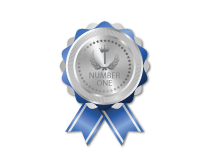 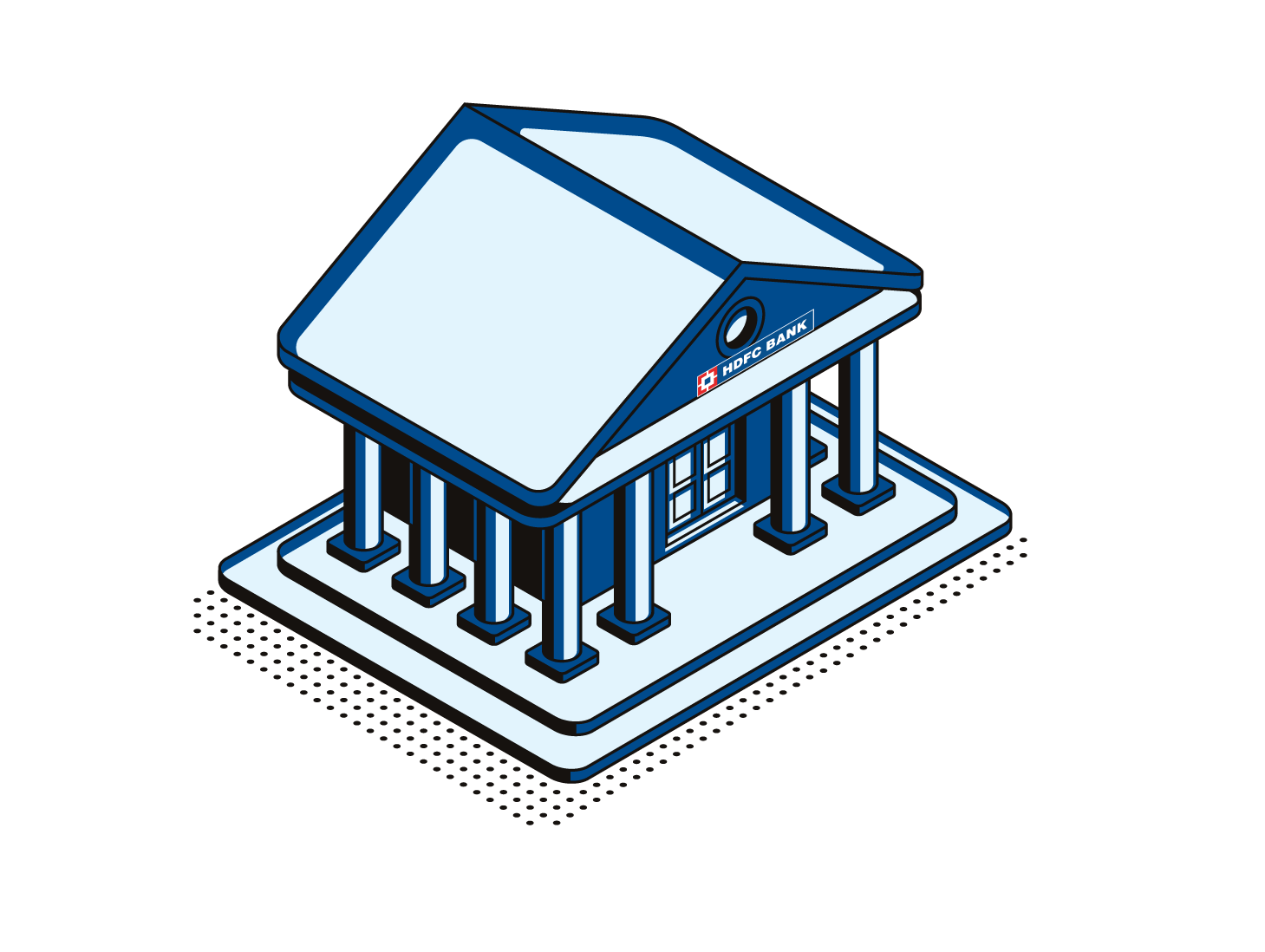 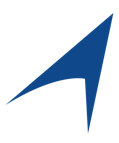 ఉత్పత్తి నాయకత్వం
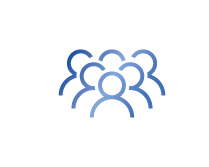 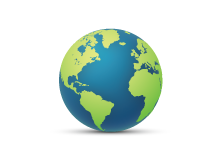 డిజిటల్ లీడర్
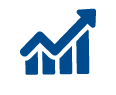 ప్రజలు
స్థిరత్వం
భారతదేశపు అత్యంత విలువైన బ్రాండ్
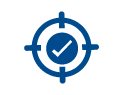 అత్యున్నత స్థాయి నైతిక ప్రమాణాలు, వృత్తిపరమైన సమగ్రత, కార్పొరేట్ పాలన మరియు నియంత్రణ సమ్మతికి కట్టుబడి ఉంది
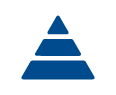 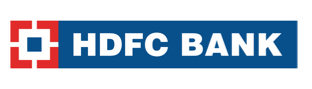 కాపీరైట్‌లు © HDFC బ్యాంక్          గోప్యమైనది  |  పరిమితం చేయబడింది  |  అంతర్గత  |  ప్రజా*
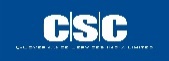 అవార్డులు & ప్రశంసలు - భారతదేశపు అత్యంత విలువైన బ్రాండ్
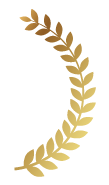 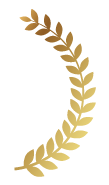 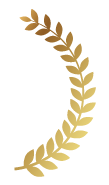 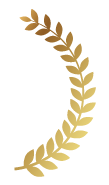 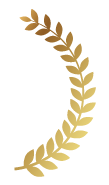 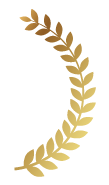 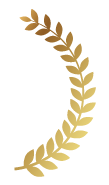 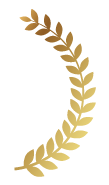 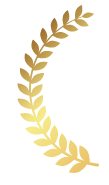 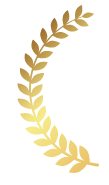 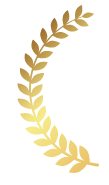 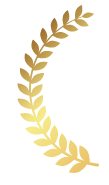 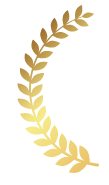 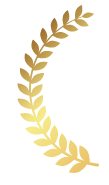 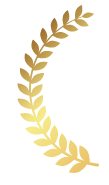 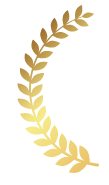 2020లో భారతదేశంలో బలమైన బ్యాంక్ఆసియా బ్యాంకర్ 500 అతిపెద్ద మరియు బలమైన బ్యాంకుల ర్యాంకింగ్
అత్యంత విలువైన బ్రాండ్‌గా 7వ స్థానంలో నిలిచిందివసంవత్సరం2020 BrandZ™ అత్యంత విలువైన భారతీయ బ్రాండ్‌లు
భారతదేశంలో అత్యుత్తమ బ్యాంక్ఆసియామనీ
భారతదేశంలో అత్యుత్తమ ప్రైవేట్ బ్యాంక్బ్యాంకర్
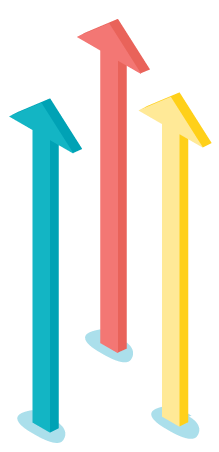 మార్కెటింగ్ మరియు బ్రాండ్ ఇన్నోవేషన్ ఆఫ్ ది ఇయర్ అవార్డుET ఇన్నోవేషన్ అవార్డ్స్ 2020
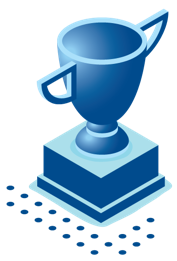 భారతదేశంలో పని చేయడానికి ఉత్తమ కంపెనీలువ్యాపారం నేడు
పని చేయడానికి గొప్ప ప్రదేశంధృవీకరించబడింది: ఏప్రిల్ 2020 - మార్చి 2021 భారతదేశం
భారతదేశంలో అత్యుత్తమ బ్యాంక్ఆర్థిక ఆసియా
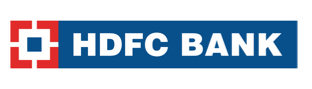 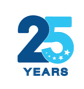 కాపీరైట్‌లు © HDFC బ్యాంక్          గోప్యమైనది  |  పరిమితం చేయబడింది  |  అంతర్గత  |  ప్రజా*
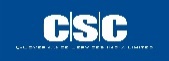 ఆర్థిక చేరిక
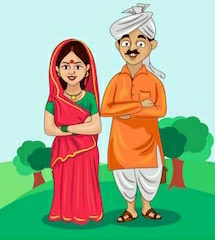 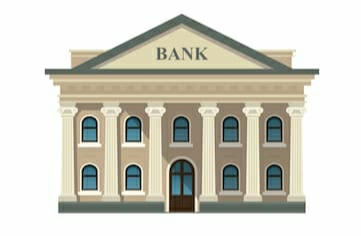 ఆర్థిక చేరికబ్యాంకింగ్ అందించే పద్ధతిగా వివరించబడింది మరియుఆర్థికసమాజంలోని ప్రతి వ్యక్తికి ఎలాంటి వివక్ష లేకుండా పరిష్కారాలు మరియు సేవలు.ప్రాప్యతను నిర్ధారించే ప్రక్రియఆర్థికసేవలు మరియు బలహీన సమూహాలకు అవసరమైనప్పుడు సకాలంలో మరియు తగిన క్రెడిట్బ్యాంకు కింద మరియు తక్కువ ఆదాయ సమూహంఒక వద్ద లుసరసమైన ఖర్చు.
 (కమిటీఫైనాన్షియల్ ఇంక్లూజన్, చైర్మన్: డా. సి. రంగరాజన్)
బ్యాంకు
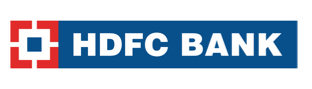 కాపీరైట్‌లు © HDFC బ్యాంక్          గోప్యమైనది  |  పరిమితం చేయబడింది  |  అంతర్గత  |  ప్రజా*
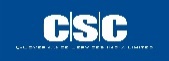 ఆర్థిక చేరిక
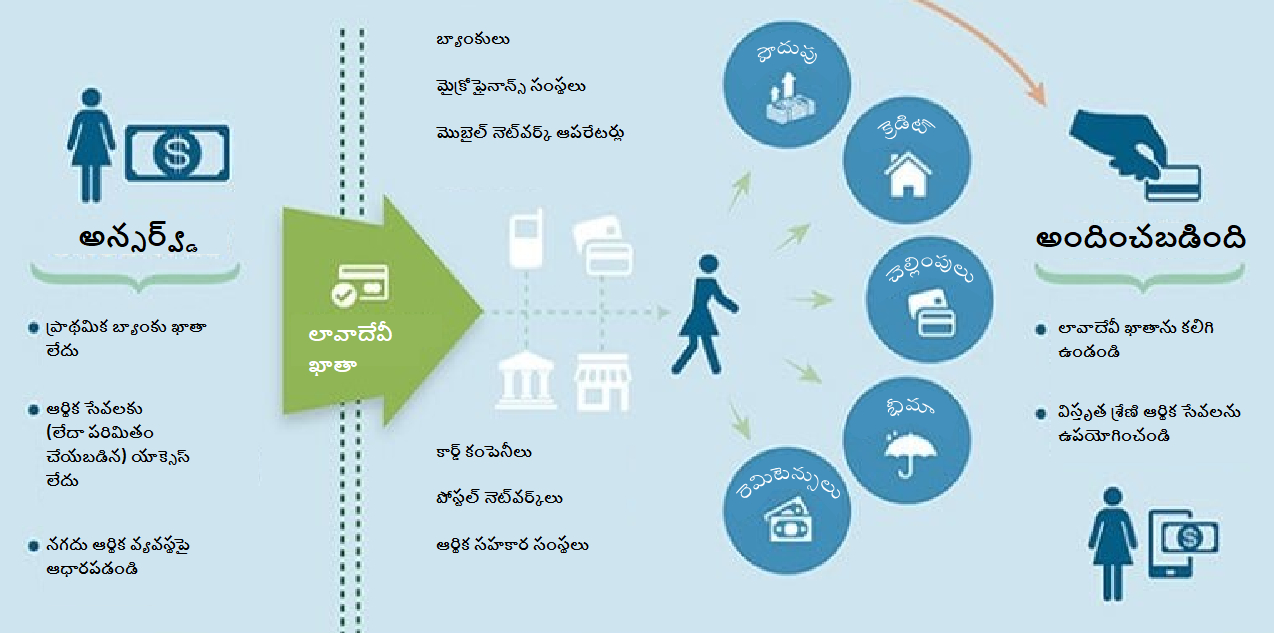 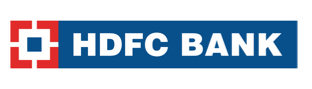 కాపీరైట్‌లు © HDFC బ్యాంక్          గోప్యమైనది  |  పరిమితం చేయబడింది  |  అంతర్గత  |  ప్రజా*
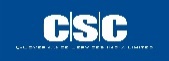 బిజినెస్ కరస్పాండెంట్ - ఎ చేంజ్ ఏజెంట్
ఖాతాదారుని దృష్టి
సౌలభ్యాన్ని
స్థోమత
కస్టమర్ ఫోకస్ - అన్ని విభాగాలకు అందుబాటులో ఉన్న ఉత్పత్తులు 

ప్రాప్యత - గ్రామంలో బ్యాంకు

లభ్యత - బ్యాంక్ బ్రాంచ్ కంటే ఎక్కువ పని గంటలు

స్థోమత - ప్రపంచ స్థాయి బ్యాంకింగ్ ఉత్పత్తులు మరియు సేవలు

పారదర్శకత - కస్టమర్ ట్రస్ట్ నిర్మించడంలో సహాయపడుతుంది
లభ్యత
పారదర్శకత
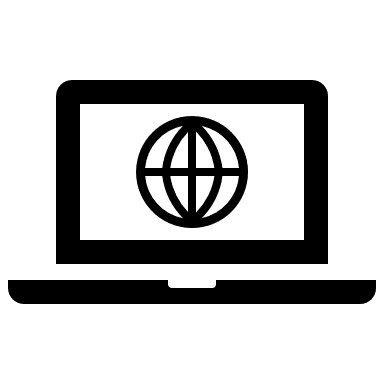 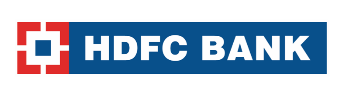 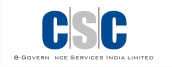 బీసీ కేంద్రం
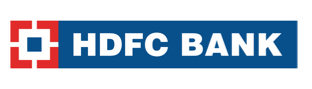 కాపీరైట్‌లు © HDFC బ్యాంక్          గోప్యమైనది  |  పరిమితం చేయబడింది  |  అంతర్గత  |  ప్రజా*
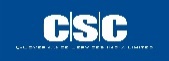 ఆర్థిక చేరిక
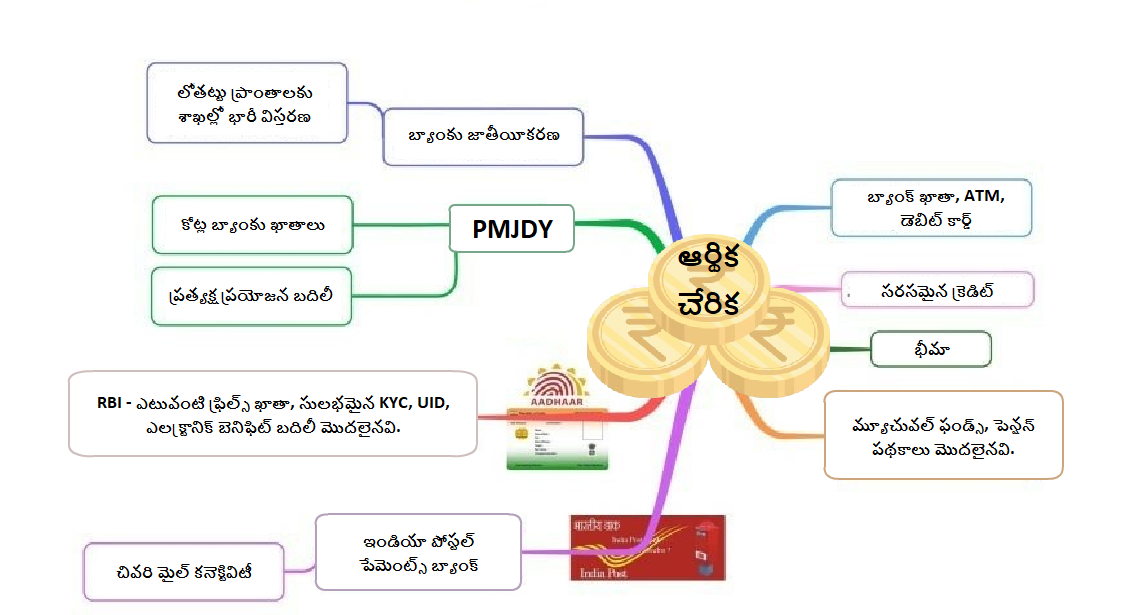 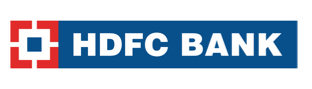 కాపీరైట్‌లు © HDFC బ్యాంక్          గోప్యమైనది  |  పరిమితం చేయబడింది  |  అంతర్గత  |  ప్రజా*
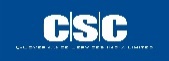 [Speaker Notes: To increase banking penetration and financial inclusion drive, the Reserve Bank of India (RBI) has asked banks to expand their branches in unbanked rural centers and draw up their next Financial Inclusion Plan (FIP) for the period 2013-16.

To facilitate speedier branch expansion in unbanked rural centers for ensuring seamless roll out of the Direct Benefit Transfer/EBT Scheme of the government, banks are advised that they may consider prioritizing the opening of branches in unbanked rural centers

Branch expansion in rural areas is essential to address the existing asymmetries in achieving financial inclusion. The DBT scheme covers benefits like scholarships, pensions, NREGA wages directly to the bank or Post Office accounts of identified beneficiaries.]
బిజినెస్ కరస్పాండెంట్ సెంటర్
కాపీరైట్‌లు © HDFC బ్యాంక్          గోప్యమైనది  |  పరిమితం చేయబడింది  |  అంతర్గత  |  ప్రజా*
బిజినెస్ కరస్పాండెంట్ (BC) గురించి
అన్ని ఆర్థిక సేవల కోసం కార్పొరేట్ బిజినెస్ కరస్పాండెంట్ (CSC E-Gov) ద్వారా బ్యాంక్ నియమించిన ఒక స్టాప్ షాప్
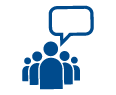 BCలు ఆర్థిక చేరికను నిర్ధారిస్తారు మరియు బ్యాంకింగ్ సేవల విస్తరణను పెంచుతారు, తద్వారా బలమైన చేరువ
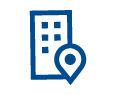 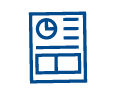 బీసీలు లోతట్టు ప్రాంతాల్లో బ్యాంకింగ్ సేవలను అందిస్తారు
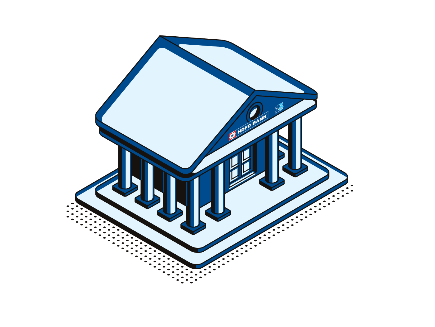 బ్యాంకింగ్ సేవలు మరియు ఉత్పత్తులను అందించడమే కాకుండా, PMJDY BCల ద్వారా GOI ద్వారా రూపొందించబడిన సామాజిక పథకాలను కూడా వారు ప్రచారం చేస్తారు.
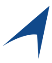 బీసీ కేంద్రం
GOI డిజిటల్ లక్ష్యాలకు అనుగుణంగా లావాదేవీలు మరియు వ్యాపారం కోసం పూర్తి డిజిటల్ మోడ్
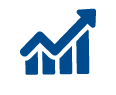 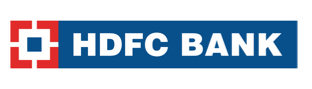 కాపీరైట్‌లు © HDFC బ్యాంక్          గోప్యమైనది  |  పరిమితం చేయబడింది  |  అంతర్గత  |  ప్రజా*
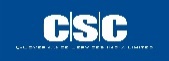 IIBF ద్వారా తప్పనిసరి సర్టిఫికేట్ కోర్సు
ఒక బిజినెస్ కరస్పాండెంట్ అనేది పౌరులకు బ్యాంక్ బ్రాంచ్ యొక్క మొదటి సంప్రదింపు మరియు ముందు ముఖం.
BC ఏజెంట్లు మరింత ప్రభావవంతంగా ఉండేలా చేయడానికి, వారికి కావలసిన స్థాయి జ్ఞానాన్ని అందించాలి.
ఈ కోర్సు BC ఏజెంట్లకు సెట్ చేయబడిన నాలెడ్జ్ ఇన్‌పుట్‌లు మరియు నైపుణ్యాలను అందించడం లక్ష్యంగా పెట్టుకుంది. కోర్సు యొక్క నిర్మాణం, కాబట్టి, బ్యాంకింగ్ కార్యకలాపాలలో ప్రాథమిక పరిజ్ఞానాన్ని అందించడం మరియు సబ్జెక్ట్‌పై పూర్తి అవగాహనను పెంపొందించడంలో BC ఏజెంట్లకు సహాయం చేయడం.
కోర్సు విషయాలు
సాధారణ బ్యాంకింగ్
సాంకేతిక నైపుణ్యాలు
ఆర్థిక చేరిక మరియు వ్యాపార కరస్పాండెంట్ ఏజెంట్ల పాత్ర
సాఫ్ట్ స్కిల్స్ మరియు ప్రవర్తనా అంశాలు
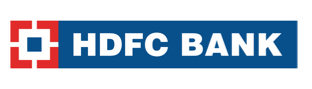 కాపీరైట్‌లు © HDFC బ్యాంక్          గోప్యమైనది  |  పరిమితం చేయబడింది  |  అంతర్గత  |  ప్రజా*
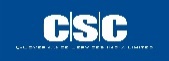 బిజినెస్ కరస్పాండెంట్ - KBS
హార్ దిన్ లాగిన్
ప్రతి బిజినెస్ కరస్పాండెంట్ ప్రతిరోజూ కనీసం 4 గంటలు / వారానికి 5 రోజులు KBSకి లాగిన్ చేయాలి
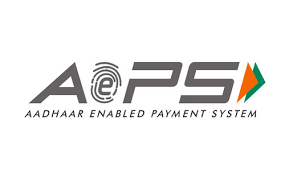 కస్టమర్ సేవ - లావాదేవీలు
కస్టమర్ల కోసం బ్యాంకింగ్ పాయింట్
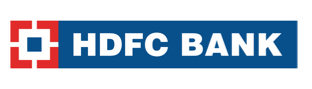 కాపీరైట్‌లు © HDFC బ్యాంక్          గోప్యమైనది  |  పరిమితం చేయబడింది  |  అంతర్గత  |  ప్రజా*
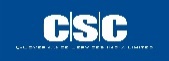 వ్యాపార కరస్పాండెంట్ - లావాదేవీలు- ముఖ్యమైన చర్యలు
బ్యాంక్ తరపున అతను/ఆమె నిర్వహించే అన్ని లావాదేవీలకు సిస్టమ్ జనరేట్ చేయబడిన ఆన్‌లైన్ రసీదును వినియోగదారునికి స్థిరంగా జారీ చేయాలి
KBS కోసం బిజినెస్ కరస్పాండెంట్ పాయింట్ వద్ద ముఖ్యమైన చర్యలు
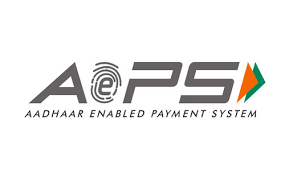 టెర్మినల్ శుభ్రంగా, సురక్షితంగా మరియు బాగా ఛార్జ్ చేయబడిందని నిర్ధారించుకోండి
వినియోగదారుడు ఉపయోగించే ప్రతిసారీ పరికరాన్ని శానిటైజ్ చేసినట్లు నిర్ధారించుకోండి
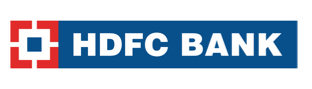 కాపీరైట్‌లు © HDFC బ్యాంక్          గోప్యమైనది  |  పరిమితం చేయబడింది  |  అంతర్గత  |  ప్రజా*
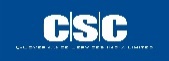 బ్యాలెన్స్ విచారణ(అన్ని బ్యాంకు ఖాతాలు)
మాకు ఆఫ్(ఏదైనా బ్యాంక్ ఏసీలో లావాదేవీ)
EMI సేకరణలు
ఆర్థికేతర
మినీ స్టేట్‌మెంట్(అన్ని బ్యాంకు ఖాతాలు)
నగదు ఉపసంహరణ / డిపాజిట్
నగదు ఉపసంహరణ
నిధుల బదిలీ(HDFC బ్యాంక్-HDFC బ్యాంక్)
మాపై(HDFC బ్యాంక్ Accలో లావాదేవీ)
ఆర్థిక
వ్యాపార కరస్పాండెంట్ - లావాదేవీల రకాలు
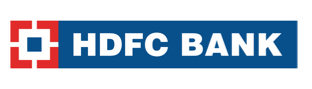 కాపీరైట్‌లు © HDFC బ్యాంక్          గోప్యమైనది  |  పరిమితం చేయబడింది  |  అంతర్గత  |  ప్రజా*
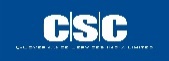 BC పాయింట్ వద్ద తప్పనిసరి ప్రదర్శన
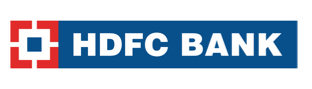 కాపీరైట్‌లు © HDFC బ్యాంక్          గోప్యమైనది  |  పరిమితం చేయబడింది  |  అంతర్గత  |  ప్రజా*
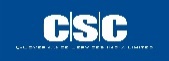 BC పాయింట్ వద్ద తప్పనిసరి ప్రదర్శన
ఫిర్యాదుల పరిష్కార పోస్టర్
బ్యాంకింగ్ అంబుడ్స్‌మన్ పోస్టర్
సర్వీస్ ఛార్జీల పోస్టర్
ఫిర్యాదు పుస్తకం
సేవలు అందించే పోస్టర్
ఉత్పత్తుల పోస్టర్లు – రుణాలు మరియు ఖాతాలు
రిజిస్టర్లు - ఫిర్యాదు, సందర్శన, ఖాతా తెరవడం, లావాదేవీలు
ఫిర్యాదు డెస్క్ ఇమెయిల్ ID
కస్టమర్ల కోసం చేయవలసినవి మరియు చేయకూడనివి
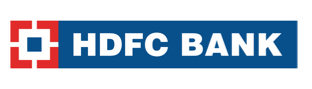 కాపీరైట్‌లు © HDFC బ్యాంక్          గోప్యమైనది  |  పరిమితం చేయబడింది  |  అంతర్గత  |  ప్రజా*
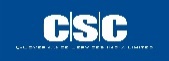 ప్రాథమిక బ్యాంకింగ్ సూత్రాలు
ట్రస్ట్- కస్టమర్ ట్రస్ట్ బిల్డ్
గోప్యత - కస్టమర్ గోప్యతను నిర్వహించండి
సేవ - కస్టమర్ సేవ చాలా ముఖ్యమైనది
సామాజిక-ఆర్థిక కారకాలపై అవగాహన
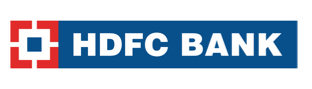 కాపీరైట్‌లు © HDFC బ్యాంక్          గోప్యమైనది  |  పరిమితం చేయబడింది  |  అంతర్గత  |  ప్రజా*
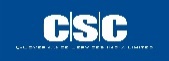 KYC యొక్క ప్రాముఖ్యత
KYC అనేది పత్రాలు, డేటా లేదా సమాచారం యొక్క స్వతంత్ర మరియు రిలయన్స్ సోర్స్ ద్వారా కస్టమర్ యొక్క గుర్తింపును గుర్తించడం మరియు ధృవీకరించడం. గుర్తింపును ధృవీకరించే ప్రయోజనం కోసం:
వ్యక్తిగత కస్టమర్లు: బ్యాంక్ కస్టమర్ యొక్క గుర్తింపు సమాచారం, చిరునామా మరియు ఇటీవలి ఫోటోను పొందుతుంది. జాయింట్ హోల్డర్‌లు మరియు మాండేట్ హోల్డర్‌లకు కూడా ఇలాంటి సమాచారం అందించాల్సి ఉంటుంది.
వ్యక్తిగతేతర కస్టమర్‌లు: ఎంటిటీ, ఆపరేటింగ్ చిరునామా, అధీకృత సంతకందారులు మరియు ప్రయోజనకరమైన యజమానుల యొక్క చట్టపరమైన స్థితిని ధృవీకరించడానికి బ్యాంక్ గుర్తింపు డేటాను పొందుతుంది.
కస్టమర్ చేసే లేదా చేపట్టాలని భావిస్తున్న ఉపాధి/వ్యాపార స్వభావం మరియు బ్యాంక్‌లో ఖాతా తెరవడం యొక్క ఉద్దేశ్యంపై కూడా సమాచారం అవసరం.
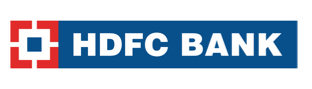 కాపీరైట్‌లు © HDFC బ్యాంక్          గోప్యమైనది  |  పరిమితం చేయబడింది  |  అంతర్గత  |  ప్రజా*
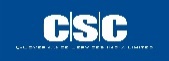 KYC పాలసీ యొక్క ముఖ్య అంశాలు
బ్యాంకులు సాధారణంగా తమ KYC పాలసీలను ఈ క్రింది నాలుగు కీలక అంశాలను కలుపుకొని రూపొందించుకుంటాయి:
కస్టమర్ అంగీకార విధానం;క్లయింట్ యొక్క రిస్క్ ప్రొఫైల్‌కు తగిన శ్రద్ధను నిర్వహించడం ద్వారా వారి గుర్తింపు స్థాపించబడిన ఖాతాదారులను మాత్రమే అంగీకరించండి. పెట్టుబడిదారుడు కొత్త పెట్టుబడిదారు అయిన చోట, ముందుగా ఖాతా తెరవడానికి KYC డాక్యుమెంటేషన్ మరియు విధానాలు నిర్వహించబడుతున్నాయని నిర్ధారించుకున్న తర్వాత మాత్రమే ఖాతాను తెరవాలి.
కస్టమర్ గుర్తింపు విధానాలు; బ్యాంకులు వివిధ దశల్లో అంటే బ్యాంకింగ్ సంబంధాన్ని ఏర్పరుచుకునేటప్పుడు నిర్వహించాల్సిన కస్టమర్ ఐడెంటిఫికేషన్ విధానాన్ని స్పష్టంగా వివరించాలి.

లావాదేవీల పర్యవేక్షణ:ట్రాన్సాక్షన్ మానిటరింగ్‌ను "అనుమానాస్పద లావాదేవీలను గుర్తించే అధికారిక ప్రక్రియ మరియు అంతర్గతంగా రిపోర్ట్ చేసే విధానం"గా నిర్వచించవచ్చు.మానిటరింగ్ అంటే AML నుండి లావాదేవీలు అనుమానాస్పదంగా ఉన్నట్లు గుర్తించడానికి కస్టమర్ లావాదేవీల విశ్లేషణ.
ప్రమాద నిర్వహణ. :ప్రభావవంతమైన KYC అనేది కస్టమర్ల గుర్తింపు, వారి ఆర్థిక కార్యకలాపాలు మరియు వారు కలిగించే ప్రమాదాన్ని తెలుసుకోవడం. అలాగే ఖాతాలను తెరిచేటప్పుడు మనం మన డ్యూ డిలిజెన్స్ ఉండేలా చూసుకోవాలి.
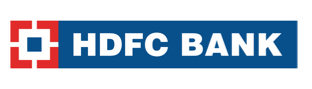 కాపీరైట్‌లు © HDFC బ్యాంక్          గోప్యమైనది  |  పరిమితం చేయబడింది  |  అంతర్గత  |  ప్రజా*
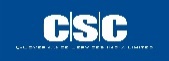 ఆధార్ వర్తింపు
ఆధార్ వర్తింపు కోసం చేయవలసినవి మరియు చేయకూడనివి
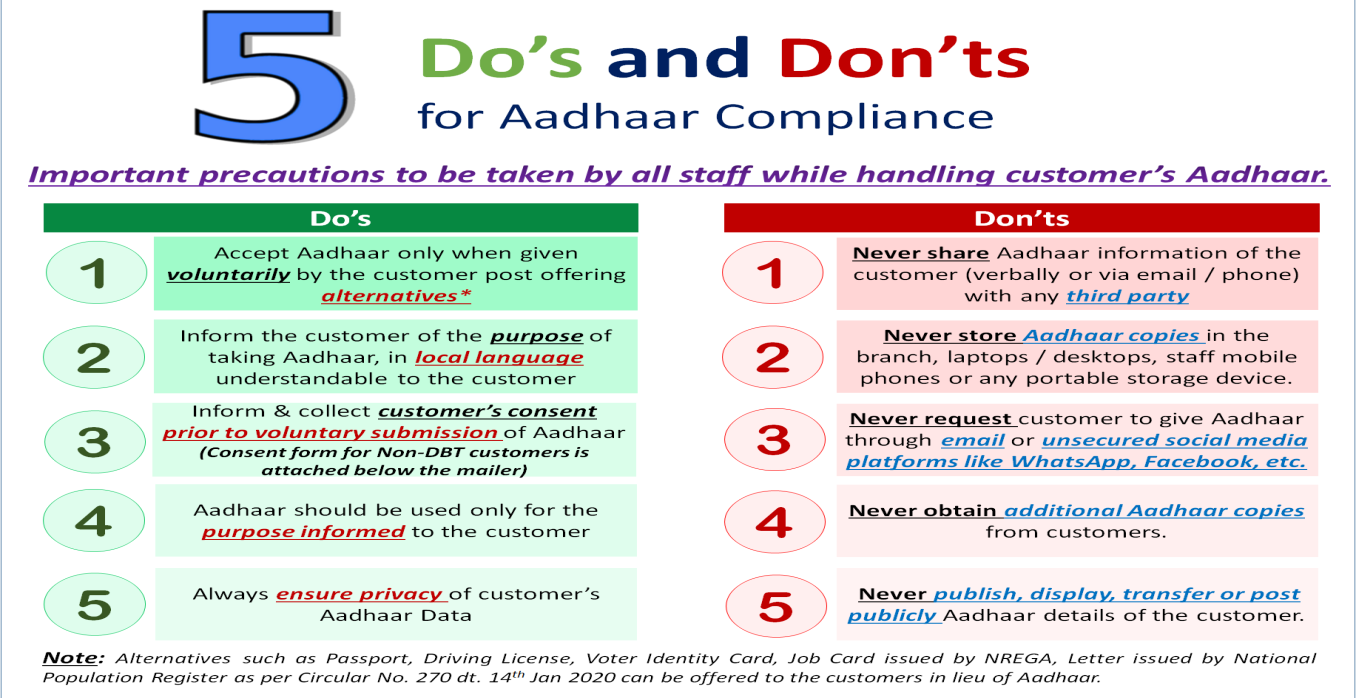 కస్టమర్ ఆధార్‌ను నిర్వహించేటప్పుడు తీసుకోవలసిన ముఖ్యమైన జాగ్రత్తలు.
చేయండి
చేయకూడనివి
ఇచ్చినప్పుడు మాత్రమే ఆధార్‌ని అంగీకరించండిస్వచ్ఛందంగాకస్టమర్ పోస్ట్ ఆఫర్ ద్వారాప్రత్యామ్నాయాలు*
ఎప్పుడూ భాగస్వామ్యం చేయవద్దుఏదైనా ఉన్న కస్టమర్ యొక్క ఆధార్ సమాచారంమూడో వ్యక్తులులేదాఇ-మెయిల్, ఫోన్ మొదలైన వాటి ద్వారా.
1
1
ఎప్పుడూ నిల్వ చేయవద్దు ఆధార్ కాపీశాఖ, ల్యాప్‌టాప్‌లు / డెస్క్‌టాప్‌లు, మొబైల్ ఫోన్‌లు లేదా ఏదైనా పోర్టబుల్ స్టోరేజ్ పరికరంలో లు.
కస్టమర్‌కు తెలియజేయండిప్రయోజనంఆధార్ తీసుకోవడం, లోస్థానిక భాషకస్టమర్‌కు అర్థమయ్యేలా ఉంది
2
2
ఎప్పుడూ అభ్యర్థించవద్దుకస్టమర్ ఇమెయిల్ ద్వారా ఆధార్ ఇవ్వడానికి లేదాWhatsApp, Facebook మొదలైన అసురక్షిత సోషల్ మీడియా ప్లాట్‌ఫారమ్‌లు.
తెలియజేయండి & సేకరించండికస్టమర్ యొక్క సమ్మతిస్వచ్ఛంద సమర్పణకు ముందుఆధార్ యొక్క.
3
3
వీటికి మాత్రమే ఆధార్‌ను ఉపయోగించాలిప్రయోజనం తెలియజేసారువినియోగదారునికి
అదనపు ఆధార్ కాపీలను ఎప్పుడూ పొందవద్దుకస్టమర్ల నుండి.
4
4
ఎల్లప్పుడూగోప్యతను నిర్ధారించండికస్టమర్ యొక్క ఆధార్ డేటా.
ఎప్పుడూ పబ్లిక్‌గా ప్రచురించవద్దు, ప్రదర్శించవద్దు, బదిలీ చేయవద్దు లేదా పోస్ట్ చేయవద్దుకస్టమర్ యొక్క ఆధార్ వివరాలు.
5
5
*గమనిక:ప్రబలంగా ఉన్న మార్గదర్శకాల ప్రకారం KYC ప్రత్యామ్నాయాలను కస్టమర్‌లకు అందించాలి.
ప్రతి ఏజెంట్ / బ్యాంక్ సిబ్బంది / బిజినెస్ కరస్పాండెంట్ (BC) / బిజినెస్ ఫెసిలిటేటర్ (BF) ఆధార్ సమ్మతిని నిర్ధారించడానికి బాధ్యత వహిస్తారు -ఏదైనా పాటించకపోతే కఠిన చర్యలు / జరిమానాలకు దారి తీయవచ్చు.
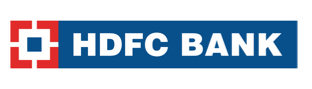 కాపీరైట్‌లు © HDFC బ్యాంక్          గోప్యమైనది  |  పరిమితం చేయబడింది  |  అంతర్గత  |  ప్రజా*
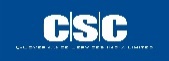 వ్యాపార కరస్పాండెంట్ల కోసం చేయవలసినవి మరియు చేయకూడనివి
డాస్ 
KYC నిబంధనలకు ఖచ్చితంగా కట్టుబడి ఉన్న కస్టమర్‌లను గుర్తించండి. కస్టమర్‌తో సంభాషించండి, ఆర్థిక అవగాహన కార్యక్రమాలను నిర్వహించండి, అతని ప్రొఫైల్ మరియు ఆవశ్యకతను అర్థం చేసుకోండి మరియు బ్యాంక్ కోసం మూలాధార నాణ్యత ఖాతాలు.
కస్టమర్ గోప్యతను నిర్వహించండి మరియు స్థానిక ప్రాంతం & భాషపై అవగాహన కలిగి ఉండండి.
సమాచారం యొక్క గోప్యతను రక్షించడానికి బ్యాంక్ కస్టమర్ సమాచారం, పత్రాలు, రికార్డులు మరియు ఆస్తులను వేరుచేసి స్పష్టంగా గుర్తించండి.
బ్యాంక్ తరపున అతను/ఆమె నిర్వహించే అన్ని లావాదేవీల కోసం ఇష్యూ సిస్టమ్ కస్టమర్‌కు ఆన్‌లైన్ రసీదును స్థిరంగా రూపొందించింది.
ప్రతిరోజు కనీసం 4 గంటలు / వారానికి 5 రోజులు KBS సిస్టమ్‌కు స్వయంగా లాగిన్ అవ్వండి.
అన్ని రిజిస్టర్లను నిర్వహించండి మరియు బ్యాంక్ సూచించిన తప్పనిసరి పోస్టర్లు/సర్టిఫికెట్లను జాగ్రత్తగా ప్రదర్శించండి.
KBS లావాదేవీ విలువ HDFC బ్యాంక్ ఖాతా నుండి నగదు ఉపసంహరణ విలువతో సరిపోలుతుందని నిర్ధారించుకోండి.
X డోంట్‌లుBC వినియోగదారుల నుండి ప్రత్యక్షంగా లేదా పరోక్షంగా ఎటువంటి అదనపు సేవా ఛార్జీలను వసూలు చేయకూడదు.

ఏ రుణం మంజూరు చేయడానికి బీసీకి ఎలాంటి అధికారాలు లేవు.
బీసీ ఏ రాజకీయ/మత సంస్థలకు అనుబంధంగా ఉండకూడదు.
బహుళ లేదా విభజించబడిన లావాదేవీలు చేయడానికి BC తప్పనిసరిగా కస్టమర్‌లను ప్రోత్సహించకూడదు.
క్రెడిట్ డెలివరీకి బదులుగా ప్రత్యామ్నాయ ఉత్పత్తులను సిఫార్సు చేయకూడదు లేదా తప్పనిసరి చేయకూడదు. ఉదా: రుణాల పంపిణీ కోసం బీమా, పెన్షన్ లేదా ఇతర ఉత్పత్తులను బలవంతంగా అమ్మడం
ప్రిన్సిపాల్ అందించే సేవల పరిధికి మించి ఏదైనా ప్రోత్సాహకాలు లేదా ప్రయోజనాలు లేదా తప్పుడు ఆశలను అందించడం ద్వారా కస్టమర్లను ప్రలోభపెట్టకుండా ప్రత్యేక శ్రద్ధ వహించాలి
BC తన/ఆమె లాగిన్ ID మరియు పాస్‌వర్డ్‌ను ఇతర బయటి వ్యక్తితో పంచుకోకూడదు.
BC అతని/ఆమె వ్యక్తిగత వివరాలను అప్‌డేట్ చేయకూడదు ఉదా. కస్టమర్ కోసం ఖాతా తెరిచేటప్పుడు ఇమెయిల్ ఐడి, మొబైల్ నంబర్, మెయిలింగ్ చిరునామా.
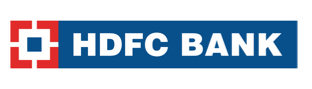 కాపీరైట్‌లు © HDFC బ్యాంక్          గోప్యమైనది  |  పరిమితం చేయబడింది  |  అంతర్గత  |  ప్రజా*
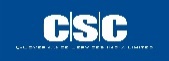 తప్పనిసరి రిజిస్టర్లను ఏజెంట్లు నిర్వహించాలి
రిజిస్టర్ నిర్వహించడంతప్పనిసరిఏజెంట్లందరికీ.రిజిస్టర్ పనులువంటి రుజువుఏదైనా వివాదాల విషయంలో.ఏజెంట్లు నిర్వహించాల్సిన రిజిస్టర్ ఫార్మాట్‌లు దిగువన ఉన్నాయి.
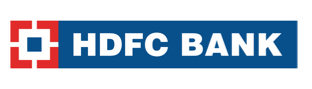 కాపీరైట్‌లు © HDFC బ్యాంక్          గోప్యమైనది  |  పరిమితం చేయబడింది  |  అంతర్గత  |  ప్రజా*
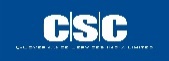 ప్రతి అవసరానికి రుణాలు
ఇప్పుడు ఆల్ బెస్ట్ ఇన్ క్లాస్ HDFC బ్యాంక్ లోన్‌లను BC సెంటర్ ద్వారా కస్టమర్‌లు పొందవచ్చు.HDFC BC/BF ఏజెంట్ల కోసం లీడ్ జనరేషన్ కోసం మొత్తం 16 ఉత్పత్తులు అందుబాటులో ఉన్నాయి
రుణ ఉత్పత్తులు
చిన్న వ్యవసాయ వ్యాపారం
హెల్త్ కేర్ ఫైనాన్స్
దుకాణదారులకు ఓవర్‌డ్రాఫ్ట్ సౌకర్యం
ఆస్తిపై రుణం
నిర్మాణ సామగ్రి మరియు వాణిజ్య వాహనాల కోసం రుణాలు
టూ వీలర్ లోన్
కార్ లోన్
గోల్డ్ లోన్
గృహ రుణం
వ్యక్తిగత ఋణం
వ్యాపార రుణం
ట్రాక్టర్ లోన్
గ్రూప్ లోన్లు (స్వీయ సహాయ సమూహం/ జాయింట్ లయబిలిటీ గ్రూప్)
కన్స్యూమర్ డ్యూరబుల్ లోన్
కిసాన్ గోల్డ్ కార్డ్ - అగ్రి కార్డ్
MSME కంపెనీలకు రుణాలు
రుణాల కోసం లీడ్‌లను రూపొందించే ప్రక్రియ
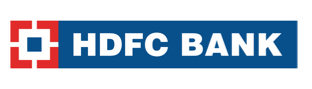 కాపీరైట్‌లు © HDFC బ్యాంక్          గోప్యమైనది  |  పరిమితం చేయబడింది  |  అంతర్గత  |  ప్రజా*
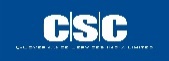 లావాదేవీలపై ముఖ్యమైన సూచనలు
స్ప్లిట్/బహుళ లావాదేవీలు
బహుళ లావాదేవీ
సిస్టమ్ పరిమితి కారణంగా నిర్వహించబడే లావాదేవీలు
ఉదా: ఒక్కో లావాదేవీకి రూ. 10,000 విత్‌డ్రా చేసుకునేందుకు సిస్టమ్ అనుమతించినందున, ఒకటి కంటే ఎక్కువ లావాదేవీలుగా విభజించబడిన రూ. 50,000 నగదు ఉపసంహరణ (ఒక్కొక్కటి రూ. 10,000 చొప్పున 5 లావాదేవీలు).
స్ప్లిట్ లావాదేవీలు
ఏ సిస్టమ్ పరిమితి లేకుండా ఉద్దేశపూర్వకంగా/అనుకోకుండా చిన్న మొత్తాలుగా విభజించబడిన లావాదేవీలు
ఉదా: రూ. 10,000 నగదు ఉపసంహరణ ఒకటి కంటే ఎక్కువ లావాదేవీలుగా విభజించబడింది, అయినప్పటికీ సిస్టమ్ ఒకే లావాదేవీగా విత్‌డ్రా చేసుకోవచ్చు.
ముఖ్యమైన మార్గదర్శకత్వం
BC ఏజెంట్లు తమ కేంద్రంలో బహుళ మరియు విభజన లావాదేవీలను ప్రోత్సహించకూడదు మరియు నిర్వహించకూడదు
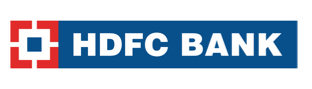 కాపీరైట్‌లు © HDFC బ్యాంక్          గోప్యమైనది  |  పరిమితం చేయబడింది  |  అంతర్గత  |  ప్రజా*
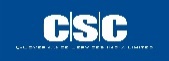 BC ఏజెంట్ల కోసం కస్టమర్ నగదు లావాదేవీల కోసం TDS మినహాయింపు
మూలం వద్ద పన్ను మినహాయింపు (TDS) నియమం:-
సెప్టెంబర్ 1, 2019 నుండి, ఆదాయపు పన్ను చట్టం, 1961లోని సెక్షన్ 194N ప్రకారం, బ్యాంకులు నగదు ఉపసంహరణపై TDSని తీసివేయవలసి ఉంటుంది. 1 జూలై'20 నుండి మరింత సవరించబడింది.
కస్టమర్ నగదు ఉపసంహరణ / డిపాజిట్ కోసం నిర్వహించే BC ఏజెంట్ల నగదు లావాదేవీలు TDS నుండి మినహాయించబడ్డాయి
IT చట్టం ప్రకారం, BC ఏజెంట్లు BC సంబంధిత లావాదేవీలకు మాత్రమే నగదు ఉపసంహరణ కోసం TDSపై మినహాయింపు పొందేందుకు అర్హులు.
TDS మినహాయింపు పొందే ప్రక్రియ
BC ఏజెంట్ తప్పనిసరిగా ప్రతి ఆర్థిక సంవత్సరం ప్రారంభంలో HDFC బ్యాంక్ బ్రాంచ్‌లో BC ఏజెంట్ సర్టిఫికేట్ యొక్క స్వీయ సంతకం చేసిన కాపీతో పాటు TDS మాఫీ డిక్లరేషన్‌ను సమర్పించాలి.
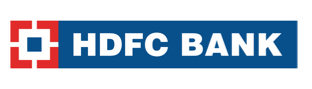 కాపీరైట్‌లు © HDFC బ్యాంక్          గోప్యమైనది  |  పరిమితం చేయబడింది  |  అంతర్గత  |  ప్రజా*
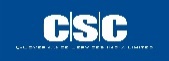 వ్యాపార కరస్పాండెంట్ల కోసం చర్య తీసుకోవచ్చు – డెబిట్ అథారిటీ లెటర్
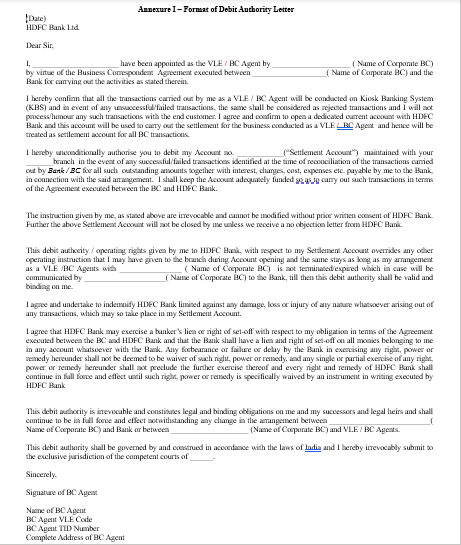 విఫలమైన / రివర్స్ చేయబడిన కస్టమర్ లావాదేవీకి BC ఏజెంట్ల నుండి వన్ టైమ్ డెబిట్ అథారిటీ లేఖ అవసరం.
BC ఏజెంట్ తప్పనిసరిగా డెబిట్ అథారిటీ లెటర్ కమ్ డిక్లరేషన్ హార్డ్ కాపీతో సమీపంలోని శాఖను సందర్శించాలి.
BC ఏజెంట్ తప్పనిసరిగా అవసరమైన వివరాలను పూరించాలి మరియు చెల్లుబాటు అయ్యే ఫోటో గుర్తింపు రుజువు యొక్క స్వీయ సంతకం కాపీతో పాటు సంతకం చేసిన అభ్యర్థనను సమర్పించాలి
నమూనా
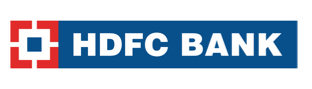 కాపీరైట్‌లు © HDFC బ్యాంక్          గోప్యమైనది  |  పరిమితం చేయబడింది  |  అంతర్గత  |  ప్రజా*
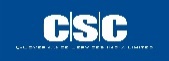 EMI కలెక్షన్‌లు – రిటైల్ లోన్‌లు & SLI
BC ఏజెంట్ సిస్టమ్ నుండి EMI మీరిన / వసూలు చేయదగిన మొత్తాన్ని తనిఖీ చేస్తుంది. కస్టమర్ యొక్క ప్రస్తుత/ప్రత్యామ్నాయ మొబైల్ నెం. పట్టుబడ్డాడు.
BC ఏజెంట్ DSPకి వివరాలను ఇన్‌పుట్ చేస్తారు & ఈ సమాచారం ఆధారంగా కేసును శోధిస్తారు.
బ్యాంక్ చెల్లింపును స్వీకరించిన తర్వాత చెల్లింపు రసీదు కోసం కస్టమర్ నిర్ధారణ SMSను అందుకుంటారు.
BC ఏజెంట్ కస్టమర్ నుండి మొత్తాన్ని వసూలు చేస్తాడు మరియు అతనికి రసీదుని జారీ చేస్తాడు
1
2
3
4
5
వినియోగదారుని వివరాలు
సిస్టమ్ ఇన్‌పుట్
మొత్తం తనిఖీ
సేకరణ
నిర్ధారణ
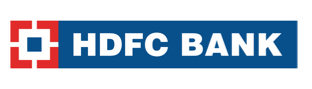 కాపీరైట్‌లు © HDFC బ్యాంక్          గోప్యమైనది  |  పరిమితం చేయబడింది  |  అంతర్గత  |  ప్రజా*
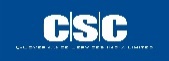 కస్టమర్ EMI డిపాజిట్ కోసం కేంద్రంలోని BC ఏజెంట్‌తో లోన్ Acc నంబర్ & మొబైల్ నంబర్/DOB/PANని షేర్ చేస్తారు
సామాజిక భద్రతా పథకాలు
భారత ప్రభుత్వం సరసమైన జీవితం, ప్రమాద కవర్ & హామీ ఇచ్చే పెన్షన్ ప్లాన్‌తో సహా పలు రకాల సామాజిక భద్రతా పథకాలను అందిస్తుంది.హెచ్‌డిఎఫ్‌సి బ్యాంక్ సేవింగ్స్ ఖాతా ద్వారా వాటిలో పెట్టుబడి పెట్టవచ్చు
ప్రధాన మంత్రి జీవన్ జ్యోతి బీమా యోజన (PMJJBY)
సంవత్సరానికి ₹ 436 ప్రీమియంతో ₹ 2 లక్షల లైఫ్ కవర్ పొందండి
SMS లేదా నెట్‌బ్యాంకింగ్ ద్వారా సభ్యత్వం పొందండి
మీ ప్రీమియంలను ఆటోమేటిక్‌గా చెల్లించండి
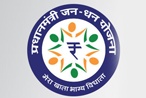 ప్రధాన మంత్రి సురక్ష బీమా యోజన (PMSBY)
సంవత్సరానికి కేవలం ₹12 ప్రీమియం చెల్లించండి
₹ 2 లక్షల వరకు ప్రమాద బీమా రక్షణ పొందండి
SMS లేదా నెట్‌బ్యాంకింగ్ ద్వారా సులభంగా చెల్లించండి
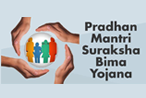 అటల్ పెన్షన్ యోజన
60 సంవత్సరాల వయస్సులో నెలవారీ పెన్షన్ హామీ పొందండి
నెలవారీ పెట్టుబడులు ₹ 42 వరకు ఉండవచ్చు
మీ పెన్షన్ మొత్తాన్ని ₹ 1,000 నుండి ₹ 5,000 వరకు ఎంచుకోండి
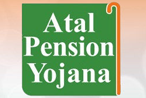 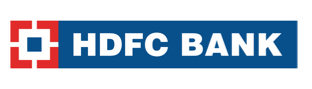 కాపీరైట్‌లు © HDFC బ్యాంక్          గోప్యమైనది  |  పరిమితం చేయబడింది  |  అంతర్గత  |  ప్రజా*
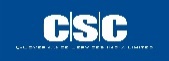 ప్రవర్తనా నియమావళిని
వినియోగదారుల పట్ల న్యాయమైన మరియు గౌరవప్రదమైన చికిత్స	
ప్రతి కస్టమర్‌కు తగిన ఉత్పత్తి డెలివరీ
అన్ని ఉత్పత్తి వివరాలపై వినియోగదారులతో పారదర్శకత	
కస్టమర్ డేటాను ఉపయోగించడంలో గోప్యత, భద్రత
కస్టమర్ ఫిర్యాదు పరిష్కారం మరియు అభిప్రాయం

కస్టమర్ అవగాహనను ప్రోత్సహించండి మరియు అందుబాటులో ఉన్న ఆర్థిక ఉత్పత్తులు మరియు సేవలను అర్థం చేసుకోవడానికి వారిని అనుమతించండి.
వెనుకకు
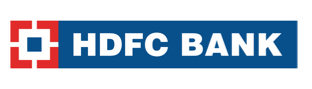 కాపీరైట్‌లు © HDFC బ్యాంక్          గోప్యమైనది  |  పరిమితం చేయబడింది  |  అంతర్గత  |  ప్రజా*
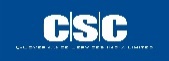 గ్రూమింగ్, కమ్యూనికేషన్ & సాఫ్ట్ స్కిల్స్
వ్యక్తిగత మర్యాదలు

సభ్యత

కేంద్రంలో వ్యక్తిగత పరిశుభ్రత మరియు సామాజిక దూరాన్ని నిర్వహించండి

అంతర్-వ్యక్తిగత నైపుణ్యాలు

టెలిఫోన్ మర్యాదలు

ఇ-మెయిల్ మర్యాదలు

నెగోషియేషన్/ఒప్పించే నైపుణ్యాలు

విశ్లేషణాత్మక సామర్థ్యం
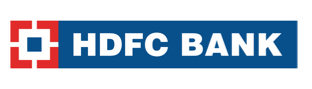 కాపీరైట్‌లు © HDFC బ్యాంక్          గోప్యమైనది  |  పరిమితం చేయబడింది  |  అంతర్గత  |  ప్రజా*
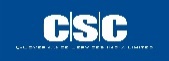 ధన్యవాదాలు
కాపీరైట్‌లు © HDFC బ్యాంక్          గోప్యమైనది  |  పరిమితం చేయబడింది  |  అంతర్గత  |  ప్రజా*